John Horel (31 yrs) & Erik Crosman (14 yrs) Research Group
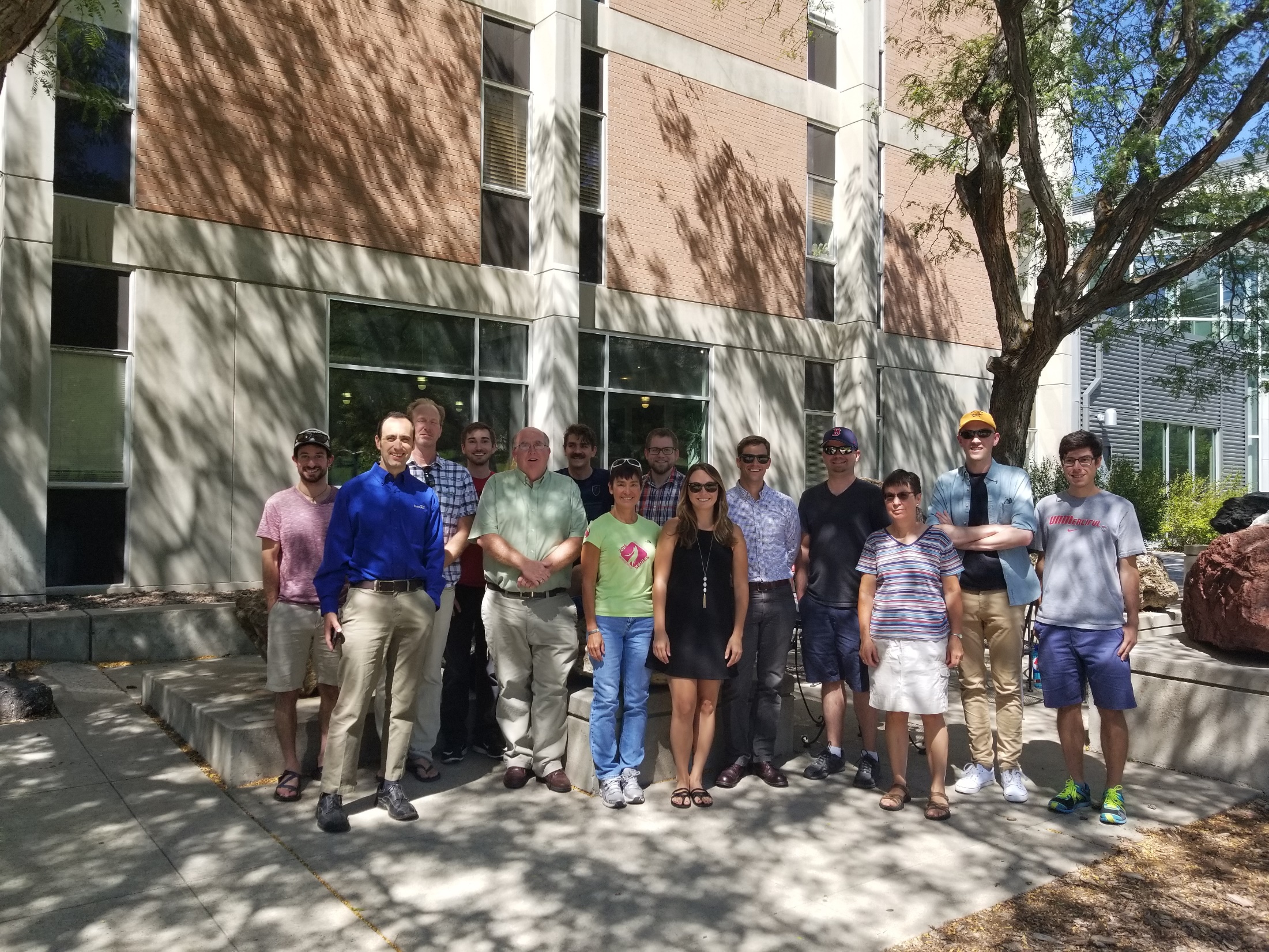 Adam, Alex, Brian, Chris F., Chris G., Erik, Joe, John, 
Judy, Kevin, Luke*, Nola, Mike, Randall, Taylor
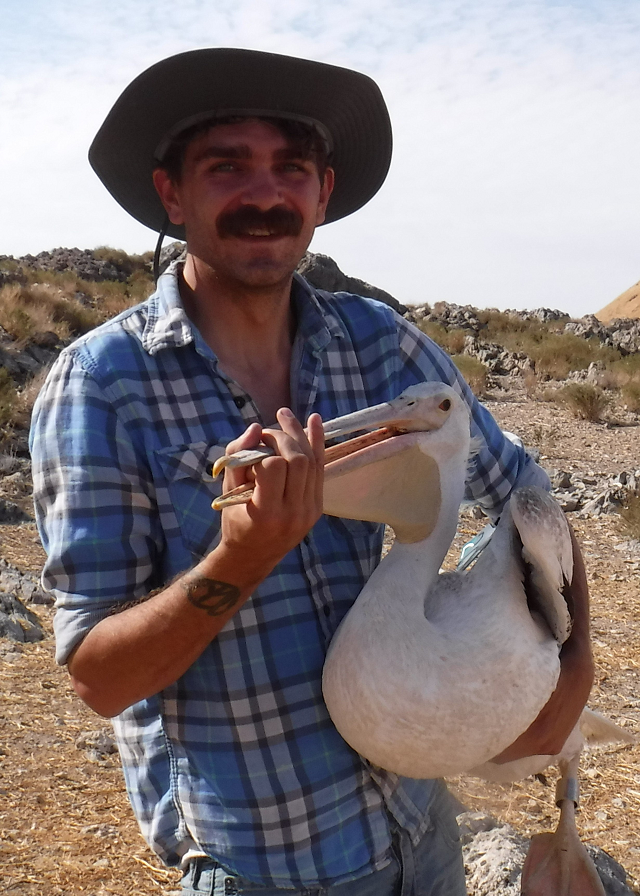 What we do: foster access & analyze environmental information locally
Support from NWS National Mesonet Program and other sources
Integrate observations from hundreds of locations in Utah
Remote deployments: islands in the Great Salt and Utah* Lakes, Bonneville Salt Flat
Novel deployments: traffic copter, UTA light rail, UAV copter, reusable sondes
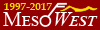 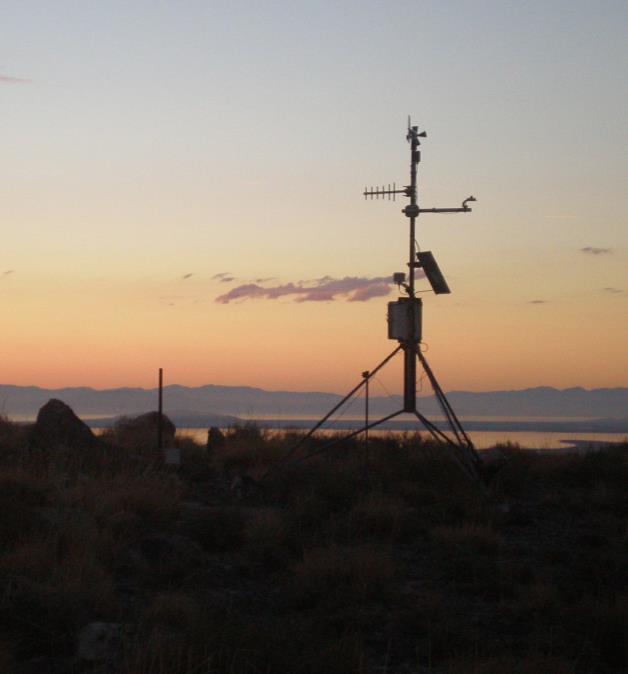 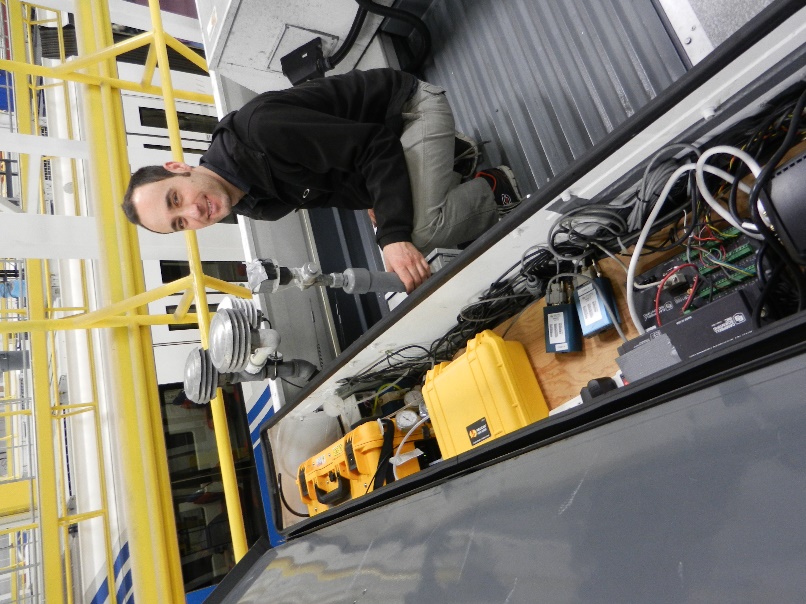 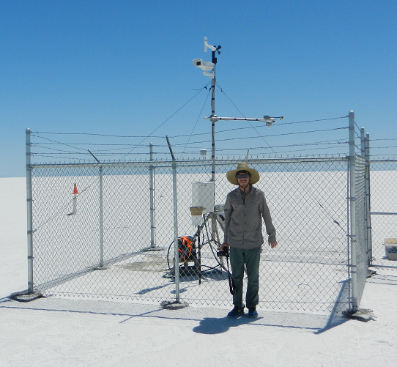 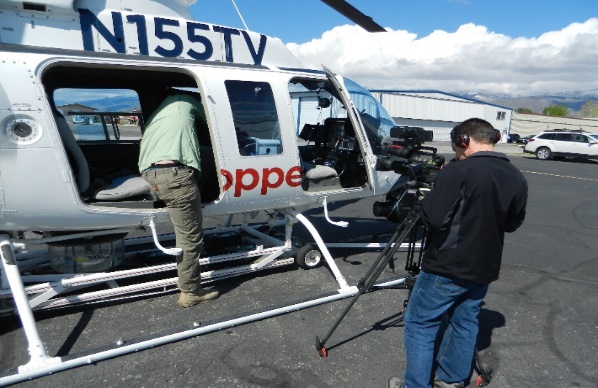 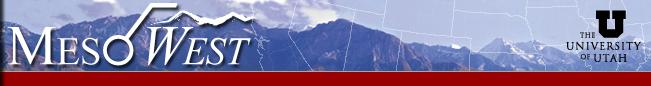 R&D to access, archive, and distribute environmental observations nationwide
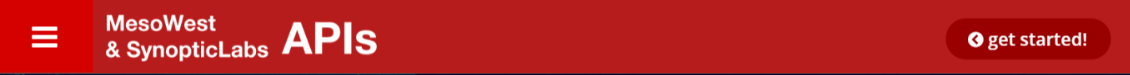 Alex Jacques
Judy Pechmann
Joe Young
Adam Abernathy
Chris Galli
Providing services for others to use
NOAA monthly usage: 23 million requests; 108 billion data values
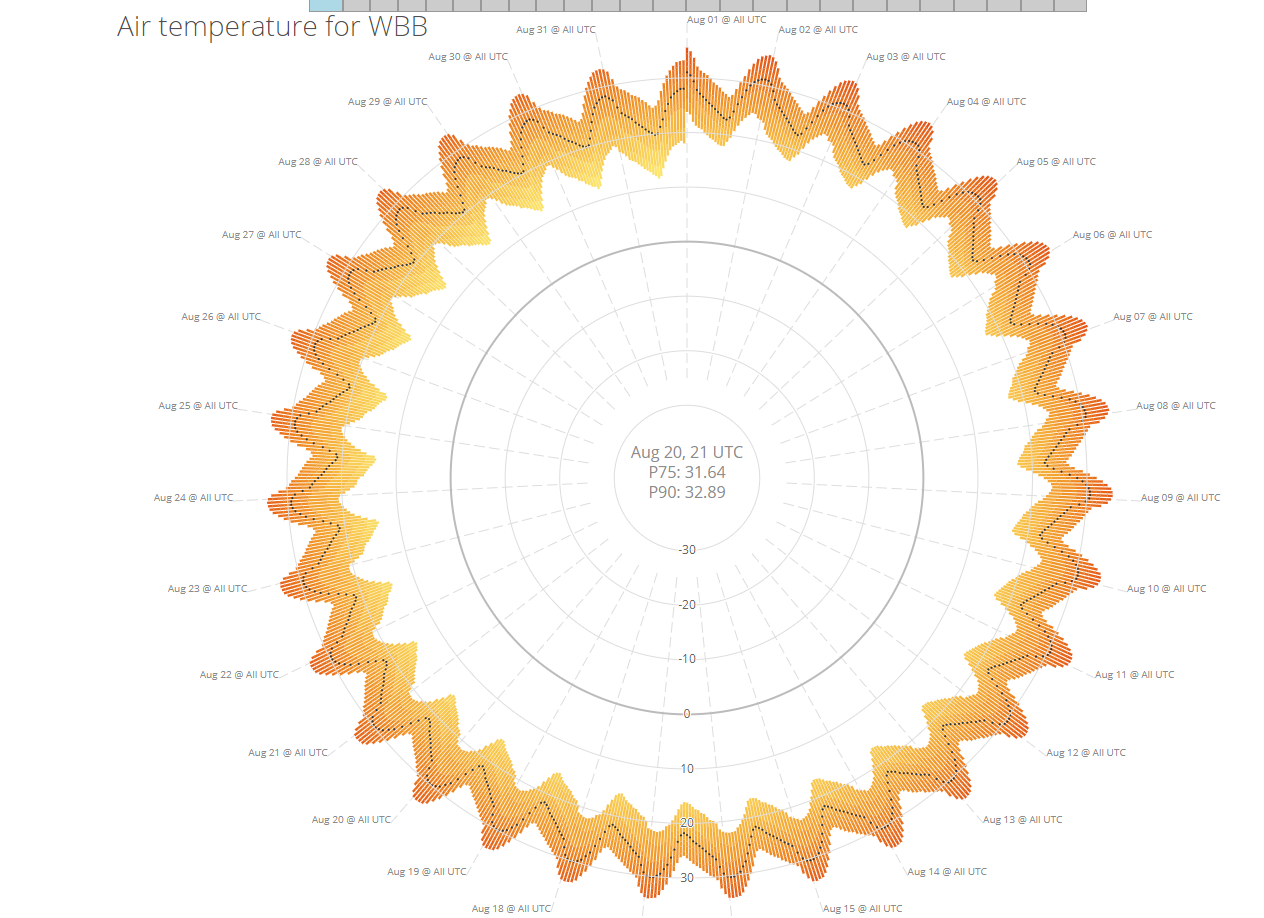 2017 publications
McCorkle (M.S.)     An Evaluation of the Experimental High-Resolution Rapid Refresh – Alaska 
LeClair-Marzolf+    Retrospective and Ongoing Analyses of Aerosol Layers Using Laser Ceilometers. 		        Submitted to Journal Atmospheric Oceanic Technology*
Foster + 	Constraining methane emissions in Utah’s Uintah Basin. Submitted to J. Geophys. Res. Atmos.
Blaylock + 	Cloud archiving & data mining of High Resolution Rapid Refresh Model Output. 			Computers & Geosciences
Jacques + 	Tracking Mesoscale Pressure Perturbations Using the USArray Transportable Array. 		Mon. Wea. Rev.
Crosman + 	A Novel Approach for Monitoring Vertical Profiles of Boundary-Layer Pollutants. Atmos. 		Pollution Res.
Crosman + 	Evaluation of the Multi-Scale Ultra-High Resolution analysis of lake surface 			temperature. Remote Sensing
Foster +   	Simulations of a Cold-Air Pool in Utah’s Salt Lake Valley. Boundary Layer Meteorology 
Crosman + 	Large-eddy simulations of a Salt Lake Valley cold-air pool. Atmospheric Research
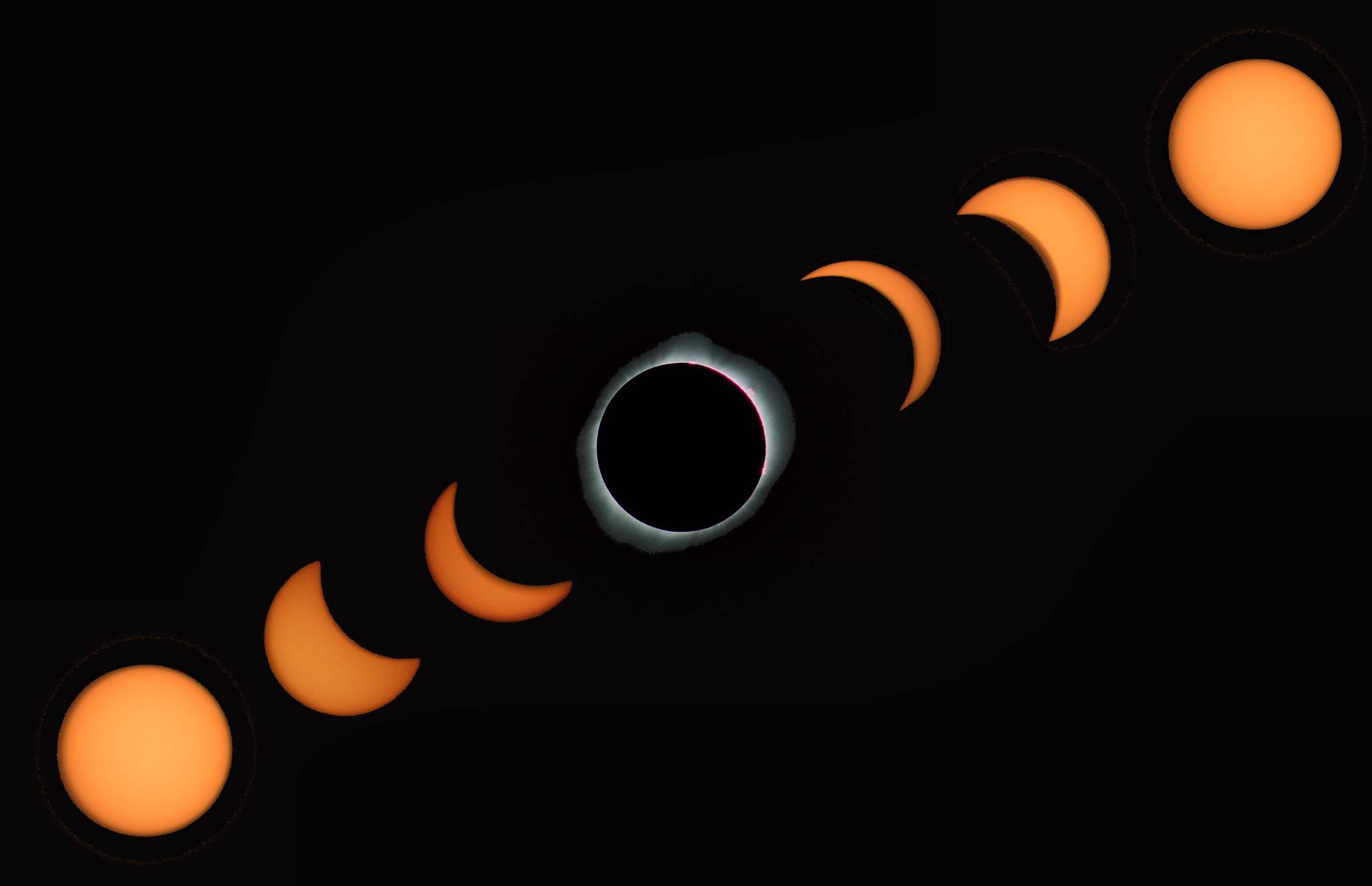 Looking Ahead
Josh Newcomb
Funding for National Mesonet Program projected for next 2+ years
Chris Foster: Uintah Basin Greenhouse Gas Study (PI J. Lin, NOAA)
Brian Blaylock & Taylor McCorkle: Assessment of HRRR Model Forecasts of Convective Outflows in the Fire Environment (JFSP)
Kevin Craft: Impact of Variations in Playa Surface Albedo (PI Bowen, NSF)
Mike Wessler: Examining Frontal Passages in Complex Terrain (NMP)
Big data (NSF, PI Li)
Childhood asthma study (NIH, PI Sward)
Future air quality field study(s)? Summer ozone/wildfire and/or winter particulate cold-air pools?
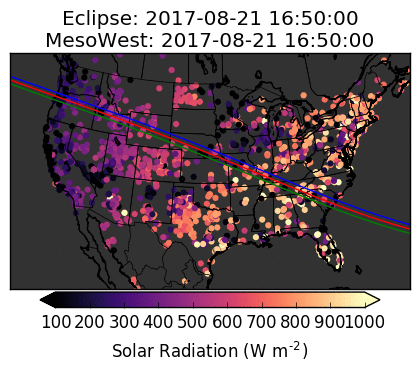 Brian Blaylock
Mike Wessler